2023 제자반
모세오경 신학
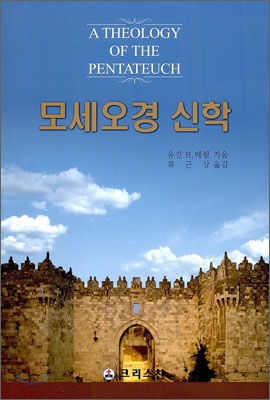 유진 H. 메릴
밥 존스 대학교에서 구약 해석학(B. A., M. A., Ph. D.)을, 뉴욕 대학교에서 유대학(M. A.)을, 컬럼비아 대학교에서 중동 언어와 문화(M. Phil., Ph. D.)를 공부했다. 2013년 미국 복음주의신학회 회장을 역임했다.
댈러스 신학교에서 40여 년을 구약학 교수로 섬겼고, 『구약신학』, 『제사장의 나라』 등을 출간했으며, 은퇴 후에도 특임교수로 강연과 저술 작업에 몰두하고 있다.
2
차례
A
저자 서문
서론
창세기의 신학
출애굽기의 신학
레위기의 신학
민수기의 신학
신명기의 신학
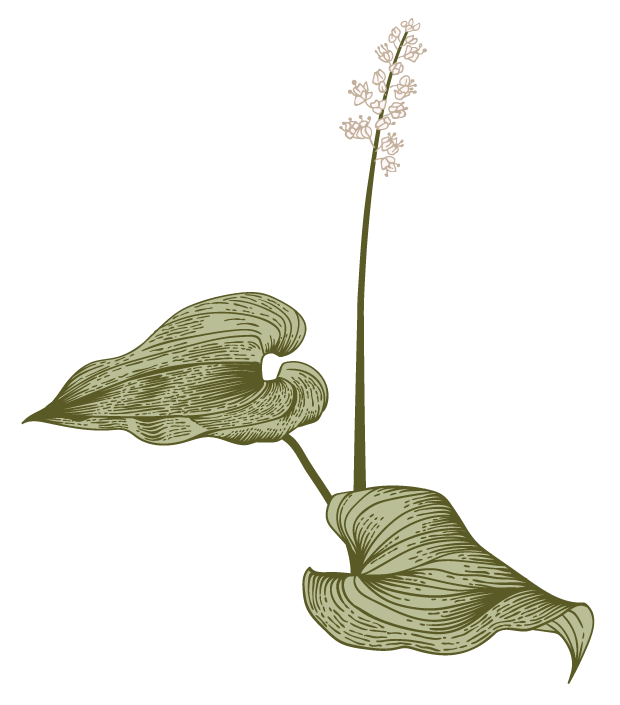 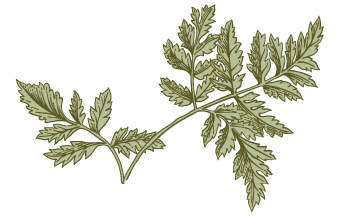 3
저자 서문
다양한 문학적 장르와 시대를 관조하는 역사적 내용, 그리고 수많은 주제들은 구약성경 전체를 통해 하나의 큰 줄기를 형성한다. 

창조   타락   아브라함   하나님 나라   긍휼   심판   하나님의  통치

독자들은 교리적 내용에 대한 성경의 일관성에 놀라게 될 것이다.
프레젠테이션 제목
4
서 론
역사적 배경
문학으로서의 오경
오경신학의 전제들
모세 저작 
구전 전승을 종합
토라(Torah) – 교훈, 율법

창세기 – 이야기, 족보
출애굽기 – 이야기, 법
레위기 – 제사법, 예배법
민수기 – 이야기
신명기 – 언약, 조약의 조항들
<하나님에 대한 전제> 
일관성, 질서가 있으시다.
하나님의 계시에는 통일성, 일관성이 있으며 체계적이다. 인간이 이해할 수 있는 방식으로 계시되었다.
하나님은 목적이 있으시고 이 목적은 일관성이 있으며 조직적이고 지각할 수 있다.
전체 성경적 뒷받침을 받을 수 없는 목적에 대한 진술은 신학적 출발점으로서의 가치를 가지지 못한다
프레젠테이션 제목
5
서론 – 중심내용에 대한 탐구
하나님의 목적에 대한 말씀
신학적 중심- 출애굽기19장
신학적 중심 –창세기1:26-28
모세는 이스라엘 백성들의 기원과 목적 및 섭리에 대한 교훈으로 토라를 기록하였다. 
출애굽과 시내산에서 확인된 연약적 관계는 창조의 목적이나 인류를 위한 계획이 무엇이든 이스라엘의 선택과 그들에게 부여된 책임이 이러한 목적에 기여하고 있음을 보여준다.
시내산 언약은 구약성경의 중심적 관심사
시내산 언약의 목적(출19:4-6)
내가 애굽 사람에게 어떻게 행하였음과 내가 어떻게 독수리 날개로 너희를 업어 내게로 인도하였음을 너희가 보았느니라
세계가 다 내게 속하였나니 너희가 내 말을 잘 듣고 내 언약을 지키면 너희는 모든 민족 중에서 내 소유가 되겠고
너희가 내게 대하여 제사장 나라가 되며 거룩한 백성이 되리라 너는 이 말을 이스라엘 자손에게 전할지니라
이스라엘은 제사장 나라로 하나님과 사람을 중보, 중재(수단)
하나님의 궁극적 목적은 하나님과 사람의 교통
이스라엘을 선택하시고 언약적 책임을 지우신 이유가 처음으로 나타난 말씀
창세기1:26-28
프레젠테이션 제목
6
서론 - 신학적 중심으로서 창세기 1:26-28
하나님이 이르시되 우리의 형상을 따라 우리의 모양대로 우리가 사람을 만들고 그들로 바다의 물고기와 하늘의 새와 가축과 온 땅과 땅에 기는 모든 것을 다스리게 하자 하시고
하나님이 자기 형상 곧 하나님의 형상대로 사람을 창조하시되 남자와 여자를 창조하시고
하나님이 그들에게 복을 주시며 하나님이 그들에게 이르시되 생육하고 번성하여 땅에 충만하라, 땅을 정복하라, 바다의 물고기와 하늘의 새와 땅에 움직이는 모든 생물을 다스리라 하시니라
인간에 대한 하나님의 목적
인간은 하나님의 형상대로 지음 받았고 다른 모든 창조물이 그를 위해 제공되었다.
“하나님의 형상대로”  사람이 무엇과 같은가에 대한 말씀이 아니라 무엇이 되어야 하며 무엇을 해야 하는가에 대한 말씀   “다스리게 하자‘”
하나님의 형상으로서 사람도 하나님 자신을 대표하여 모든 피조물을 다스리도록 창조되었다. 
핵심 단어 “다스리다“, “정복하다” 
중요본문 – 창세기 2:15, 19-20, 시편 8편
7
서론 - 신학적 중심으로서 창세기 1:26-28
중요본문 – 창세기 2:15,19-20
5 여호와 하나님이 땅에 비를 내리지 아니하셨고 땅을 갈 사람도 없었으므로 들에는 초목이 아직 없었고 밭에는 채소가 나지 아니하였으며

15 여호와 하나님이 그 사람을 이끌어 에덴 동산에 두어 그것을 경작하며 지키게 하시고
19 여호와 하나님이 흙으로 각종 들짐승과 공중의 각종 새를 지으시고 아담이 무엇이라고 부르나 보시려고 그것들을 그에게로 이끌어 가시니 아담이 각 생물을 부르는 것이 곧 그 이름이 되었더라
20 아담이 모든 가축과 공중의 새와 들의 모든 짐승에게 이름을 주니라
5절 땅을 갈(경작) 사람이 없어서 초목이나 채소가 나지 않았다  인간 창조의 중요한 목적 중 하나는 ‘땅을 경작’ 하는 것(15절)  땅을 지배하는 것
19-20절 이름을 지어줌  고대 세계에서 이름을 짓는 것은 지배를 의미함  동물에 대한 지배권을 주심 (1:26)
8
서론 - 신학적 중심으로서 창세기 1:26-28
중요본문 – 시편 8편
여호와 우리 주여 주의 이름이 온 땅에 어찌 그리 아름다운지요 주의 영광이 하늘을 덮었나이다
주의 대적으로 말미암아 어린 아이들과 젖먹이들의 입으로 권능을 세우심이여 이는 원수들과 보복자들을 잠잠하게 하려 하심이니이다
주의 손가락으로 만드신 주의 하늘과 주께서 베풀어 두신 달과 별들을 내가 보오니
사람이 무엇이기에 주께서 그를 생각하시며 인자가 무엇이기에 주께서 그를 돌보시나이까
그를 하나님보다 조금 못하게 하시고 영화와 존귀로 관을 씌우셨나이다
주의 손으로 만드신 것을 다스리게 하시고 만물을 그의 발 아래 두셨으니
곧 모든 소와 양과 들짐승이며
공중의 새와 바다의 물고기와 바닷길에 다니는 것이니이다
여호와 우리 주여 주의 이름이 온 땅에 어찌 그리 아름다운지요
5절 하나님의 형상에 대한 언급
사람  하나님의 형상을 가진 자이자 부왕(viceroy)으로서의 자격을 가진 사람
왕권의 의미  6절; 만물을 발 아래 두고 피조물을 다스리는 자 
8:6-8 창세기 1:28과 일치
“ 하나님이 그들에게 복을 주시며 하나님이 그들에게 이르시되 생육하고 번성하여 땅에 충만하라, 땅을 정복하라, 바다의 물고기와 하늘의 새와 땅에 움직이는 모든 생물을 다스리라 하시니라”
9
창세기의 신학 -1)언약적 명령과 종말론
이사야 11:6-9 지배와 다스림의 회복
동물이 유순해짐 – 타락 이전 에덴 상태
6절 어린이에게 ‘끌린다’ 리더십, 지배 

호세아2:18그 날에는 내가 그들을 위하여 들짐승과 공중의 새와 땅의 곤충과 더불어 언약을 맺으며 또 이 땅에서 활과 칼을 꺾어 전쟁을 없이하고 그들로 평안히 눕게 하리라
창세기1:26-28의 언약적 명령의 성취
그 때에 이리가 어린 양과 함께 살며 표범이 어린 염소와 함께 누우며 송아지와 어린 사자와 살진 짐승이 함께 있어 어린 아이에게 끌리며
암소와 곰이 함께 먹으며 그것들의 새끼가 함께 엎드리며 사자가 소처럼 풀을 먹을 것이며
젖 먹는 아이가 독사의 구멍에서 장난하며 젖 뗀 어린 아이가 독사의 굴에 손을 넣을 것이라
내 거룩한 산 모든 곳에서 해 됨도 없고 상함도 없을 것이니 이는 물이 바다를 덮음 같이 여호와를 아는 지식이 세상에 충만할 것임이니라
10
창세기의 신학 -2)언약적 명령과 예수님
예수님은 두번째 아담으로 당신의 삶을 통해 타락하기 이전의 아담에게 있는 잠재력을 드러내시고 죽음을 통해 인류에게 이러한 잠재력을 회복시키셨다.
바람과 바다를 꾸짖으심(마8:23-27)
바다위를 걸어오심(마14:22-23등)
물고기의 입에서 성전세 낼 돈을 꺼내심
나귀를 타고 예루살렘에 입성하심  예수님은 하나님으로서 뿐만 아니라 두 번째 아담이자 다윗의 자손으로서의 역할을 성취하셨다.
11
창세기의 신학 – 3)죄와 언약적 목적의 중단
죄의 기원은 미스터리
사람이 하나님을 대표하여 모든 피조물을 다스리는 특권에는 충성과 순종 책임이 뒤따른다.
죄 없는 세상에서 순종을 시험하거나 입증하는 것을 불가능  사단은 대적자, 고소자로서 사람에게 주권자적 지위와 행동 방식을 선택하도록 함 
선악과  인간의 지배는 그의 형상의 본체이신 하나님의 허락과 금지라는 틀속에서 행사되어야 한다.
죄의 결과
하나님과 멀어짐, 남녀가 멀어짐
지배, 다스림은 아직 유효하나 부분적으로 수행, 피조물의 저항 
구속에 관한 약속이 제시됨
남자의 여자에 대한 주권
동산에서 추방
12
창세기의 신학 – 4)언약적 목적과 구원
하나님, 사람 관계 소원 화목의 행위를 요구
구원론이 성경의 중심 모티브는 아니나 중요하고 명백한 성경신학 주제
구원은 목적론적 개념이 아닌 기능적 개념임이 분명  그것 자체가 목적이 아니다.
창3:15 – 원복음(?)
가인과 아벨 사건  인간은 하나님의 개입이나 은혜가 없으면 결코 창조 목적을 성취할 수 없는 존재로 전락 
창6:5  그 마음의 생각의 모든 계획이 악할 뿐 
하나님이 아닌 사단의 권세에 복종함
13
창세기의 신학 -5)두 번째 아담으로서 노아
그러나 너와는 내가 내 언약을 세우리니 너는 네 아들들과 네 아내와 네 며느리들과 함께 그 방주로 들어가고(창6:18) 
(창9:1-7)
1 하나님이 노아와 그 아들들에게 복을 주시며 그들에게 이르시되 생육하고 번성하여 땅에 충만하라
2 땅의 모든 짐승과 공중의 모든 새와 땅에 기는 모든 것과 바다의 모든 물고기가 너희를 두려워하며 너희를 무서워하리니 이것들은 너희의 손에 붙였음이니라
3 모든 산 동물은 너희의 먹을 것이 될지라 채소 같이 내가 이것을 다 너희에게 주노라
4 그러나 고기를 그 생명 되는 피째 먹지 말 것이니라
5 내가 반드시 너희의 피 곧 너희의 생명의 피를 찾으리니 짐승이면 그 짐승에게서, 사람이나 사람의 형제면 그에게서 그의 생명을 찾으리라
6 다른 사람의 피를 흘리면 그 사람의 피도 흘릴 것이니 이는 하나님이 자기 형상대로 사람을 지으셨음이니라
7 너희는 생육하고 번성하며 땅에 가득하여 그 중에서 번성하라 하셨더라
아담은 지배, 다스림 명령을 수행할 수 있는 또 두번째 아담
하나님의 선택하심, 새로운 대리자(6:18)
아담에 의한 지배는 말씀으로만 가능했지만 이제는 사람의 지적, 이성적 능력으로 강화되었고 동물들의 자발적 복종은 무력과 강압으로 대치되었고 죽음으로서 사람의 먹거리가 되었다.
살인 금지
언약의 전수  노아의 아들 셋 --- 아브람
14
창세기의 신학- 6)바벨탑
언약적 명령 성취의 방해 
또 말하되 자, 성읍과 탑을 건설하여 그 탑 꼭대기를 하늘에 닿게 하여 우리 이름을 내고 온 지면에 흩어짐을 면하자 하였더니(11:4)  땅에 충만하라 땅을 정복하라(1:28) 명령 불순종
프레젠테이션 제목
15
창세기의 신학- 7)아브라함
아브라함
창세기12:1-3
여호와께서 아브람에게 이르시되 너는 너의 고향과 친척과 아버지의 집을 떠나 내가 네게 보여 줄 땅으로 가라
내가 너로 큰 민족을 이루고 네게 복을 주어 네 이름을 창대하게 하리니 너는 복이 될지라
너를 축복하는 자에게는 내가 복을 내리고 너를 저주하는 자에게는 내가 저주하리니 땅의 모든 족속이 너로 말미암아 복을 얻을 것이라 하신지라
아브라함 언약은 아담, 노아와 마찬가지로 하나님의 종 아브라함에게 주어진 무조건적인 언약 
아브라함 언약은 “생육하고 번성하여 땅에 충만하라, 땅을 정복하라”는 창세기의 명령을 반복할 뿐만 아니라 이러한 목적을 달성하기 위한 전략을 제시한다.  아브라함의 나라 
창세기 1:26-28의 명령을 확인 아브라함의 나라는 하나님 나라의 축소판이 될 것이며, 하나님과 모든 피조물을 화해시킬 대행자로서의 역할을 수행하게 될 것이다.
16
창세기의 신학- 7)아브라함
아브라함 언약 – “생육하고 번성하라, 땅을 정복하라”
내가 너로 큰 민족을 이루고 네게 복을 주어 네 이름을 창대하게 하리니 너는 복이 될지라(12:2)
그를 이끌고 밖으로 나가 이르시되 하늘을 우러러 뭇별을 셀 수 있나 보라 또 그에게 이르시되 네 자손이 이와 같으리라(15:5)
보라 내 언약이 너와 함께 있으니 너는 여러 민족의 아버지가 될지라 이제 후로는 네 이름을 아브람이라 하지 아니하고 아브라함이라 하리니 이는 내가 너를 여러 민족의 아버지가 되게 함이니라 
내가 너로 심히 번성하게 하리니 내가 네게서 민족들이 나게 하며 왕들이 네게로부터 나오리라(17:4-6)
큰 민족, 인구증가 창1:28 “생육하고 번성하여” 인간에 대한 명령을 반영함
지배권  네게서 왕들이 날 것이다. “땅을 정복하라“
17
창세기의 신학- 7)아브라함
아브라함 언약 – 하나님과 사람, 피조물 사이의 중보자적 역할
너를 축복하는 자에게는 내가 복을 내리고 너를 저주하는 자에게는 내가 저주하리니 땅의 모든 족속이 너로 말미암아 복을 얻을 것이라 하신지라(12:3)
아브라함은 강대한 나라가 되고 천하 만민은 그로 말미암아 복을 받게 될 것이 아니냐(18:18)
또 하나님이 이방을 믿음으로 말미암아 의로 정하실 것을 성경이 미리 알고 먼저 아브라함에게 복음을 전하되 모든 이방인이 너로 말미암아 복을 받으리라 하였느니라(갈3:8)
이 땅의 민족들이 복을 받느냐 저주를 받느냐를 가능하는 시금석으로서 아브라함의 나라가 수행해야 할 역할 
하나님과 타락한 피조물 사이에서 중보자적 역할 및 구원사역을 수행해야할 선민의 책임을 제시
초역사적, 보편적 관심사
18
창세기의 신학 - 7)아브라함
아브라함 언약의 전수 – 이삭, 야곱, 요셉
(이삭) 
3 이 땅에 거류하면 내가 너와 함께 있어 네게 복을 주고 내가 이 모든 땅을 너와 네 자손에게 주리라 내가 네 아버지 아브라함에게 맹세한 것을 이루어
4 네 자손을 하늘의 별과 같이 번성하게 하며 이 모든 땅을 네 자손에게 주리니 네 자손으로 말미암아 천하 만민이 복을 받으리라(창26:3-4)
(야곱)
27 그가 가까이 가서 그에게 입맞추니 아버지가 그의 옷의 향취를 맡고 그에게 축복하여 이르되 내 아들의 향취는 여호와께서 복 주신 밭의 향취로다
28 하나님은 하늘의 이슬과 땅의 기름짐이며 풍성한 곡식과 포도주를 네게 주시기를 원하노라
29 만민이 너를 섬기고 열국이 네게 굴복하리니 네가 형제들의 주가 되고 네 어머니의 아들들이 네게 굴복하며 너를 저주하는 자는 저주를 받고 너를 축복하는 자는 복을 받기를 원하노라(창27:27-29) 
전능하신 하나님이 네게 복을 주시어 네가 생육하고 번성하게 하여 네가 여러 족속을 이루게 하시고
아브라함에게 허락하신 복을 네게 주시되 너와 너와 함께 네 자손에게도 주사 하나님이 아브라함에게 주신 땅 곧 네가 거류하는 땅을 네가 차지하게 하시기를 원하노라(창28:3-4) 
(요셉) 
여호와께서 요셉을 위하여 그 애굽 사람의 집에 복을 내리시므로 여호와의 복이 그의 집과 밭에 있는 모든 소유에 미친지라(창39:5)
19
창세기의 신학- 7)아브라함
아브라함 언약의 땅과 인구  - “땅에 충만하라, 땅을 정복하라＂
여호와께서 아브람에게 이르시되 너는 너의 고향과 친척과 아버지의 집을 떠나 내가 네게 보여 줄 땅으로 가라
 내가 이 땅을 네 자손에게 주리라 하신지라(창12:1,7)
내가 이 땅을 애굽 강에서부터 그 큰 강 유브라데까지 네 자손에게 주노니(창15:18) 
내가 네 자손이 땅의 티끌 같게 하리니 사람이 땅의 티끌을 능히 셀 수 있을진대 네 자손도 세리라(13:16) 
그를 이끌고 밖으로 나가 이르시되 하늘을 우러러 뭇별을 셀 수 있나 보라 또 그에게 이르시되 네 자손이 이와 같으리라(15:5)
땅과 인구는 나라의 본질적 요소 
에덴동산 – 창조, 종말 모델
인간은 땅에 충만하고 땅을 다스려야 한다.
20
창세기의 신학 - 7)아브라함
아브라함 언약 -  족장들의 지배와 중보적 사역
바로의 후대와 큰 재앙(창12:6,7)
동방의 왕들(14:13-16, 20) 이야기
소돔과 고모라 
블레셋의 아비멜렉
이삭의 우물
라반의 야곱의 축복으로 인한 복을 고백
요셉은 보디발의 집에서 복의 근원이 됨, 흉년이 왔을 때도 애굽에 대한 복의 근원이 됨
21
창세기의 신학적 목적
창세기는 이스라엘의 기원과 목적, 번성 및 앞으로의 삶에 대한 궁금증을 해소해준다. 
하나님의 목적과 약속은 하나님께서 세상을 창조하시고 그의 형상인 인간을 통해 세상을 다스리게 하신다는 것이다. 
이스라엘은 이 하나님의 목적에 중요한 역할을 맡았지만 이러한 목적 자체가 아니라 하나님 나라의 축소판으로 왕이신 메시아가 모든 피조물을 다스릴 수 있도록 하는 도구가 되어야 한다. 
규가 유다를 떠나지 아니하며 통치자의 지팡이가 그 발 사이에서 떠나지 아니하기를 실로가 오시기까지 이르리니 그에게 모든 백성이 복종하리로다(창49:10)
사람은 범죄하여 통치자로서 특권을 상실하게 되었지만 하나님의 주권적 은혜로 다시 사귐을 가지게 되었으며, 아담이 받은 명령에 제시된 것과 동일한 특권을 회복하게 되었다. 
남아 있는 믿음의 공동체는 여전히 죄성과 불완전함을 지고 있으나 세상의 본이 되어 그들을 지배하고 하나님의 구원의 축복을 선포하고 전해야 한다.
22
출애굽기의 신학 - 1)왕적 선택으로서의 출애굽
3 내가 아브라함과 이삭과 야곱에게 전능의 하나님으로 나타났으나 나의 이름을 여호와로는 그들에게 알리지 아니하였고
4 가나안 땅 곧 그들이 거류하는 땅을 그들에게 주기로 그들과 언약하였더니
5 이제 애굽 사람이 종으로 삼은 이스라엘 자손의 신음 소리를 내가 듣고 나의 언약을 기억하노라
6 그러므로 이스라엘 자손에게 말하기를 나는 여호와라 내가 애굽 사람의 무거운 짐 밑에서 너희를 빼내며 그들의 노역에서 너희를 건지며 편 팔과 여러 큰 심판들로써 너희를 속량하여
7 너희를 내 백성으로 삼고 나는 너희의 하나님이 되리니 나는 애굽 사람의 무거운 짐 밑에서 너희를 빼낸 너희의 하나님 여호와인 줄 너희가 알지라(출6:3-7)
하나님의 종된 백성으로 선택된 이스라엘은 출애굽 사건까지 드러나지  않았다.
출애굽은 하나님께서 이스라엘 역사의 결정적인 계기를 드러내신 중요한 신학적 함축이 담긴 사건
아브라함과 이삭과 야곱에게 세운 그 언약을 기억하시고 하나님 백성, 장자인 이스라엘을 애굽에서 구원하신 사건
23
출애굽기의 신학- 2)출19:4-6 및 언약의 종
4 내가 애굽 사람에게 어떻게 행하였음과 내가 어떻게 독수리 날개로 너희를 업어 내게로 인도하였음을 너희가 보았느니라
5 세계가 다 내게 속하였나니 너희가 내 말을 잘 듣고 내 언약을 지키면 너희는 모든 민족 중에서 내 소유가 되겠고
6 너희가 내게 대하여 제사장 나라가 되며 거룩한 백성이 되리라 너는 이 말을 이스라엘 자손에게 전할지니라(출19:4-6)
이스라엘은 아들로 종으로 구별됨  시내산 언약의 요체
무조건적 언약인 아담언약, 아브라함 언약과 달리 조건적
조건을 지키면 제사장 나라, 거룩한 백성이 됨
24
출애굽기의 신학- 3)시내산 언약(출20:1-23:33)
1 하나님이 이 모든 말씀으로 말씀하여 이르시되
2 나는 너를 애굽 땅, 종 되었던 집에서 인도하여 낸 네 하나님 여호와니라
3 너는 나 외에는 다른 신들을 네게 두지 말라....

31 내가 네 경계를 홍해에서부터 블레셋 바다까지, 광야에서부터 강까지 정하고 그 땅의 주민을 네 손에 넘기리니 네가 그들을 네 앞에서 쫓아낼지라
32 너는 그들과 그들의 신들과 언약하지 말라
33 그들이 네 땅에 머무르지 못할 것은 그들이 너를 내게 범죄하게 할까 두려움이라 네가 그 신들을 섬기면 그것이 너의 올무가 되리라(출20:1-23:33)
봉신조약  힘이 약한 쪽이 힘이 월등한 쪽에 복종하며 약속이 맺어지는 조약 
   * 조약  대등한 상대
구성
   - 서문(20:1-2), 십계명(일반적 조항), 구체적 조항,           순종의 축복과 불순종의 저주
약속과 구속에 의해 이스라엘을 여호와의 백성으로 선택하신 것은 무조건적이었지만 거룩한 나라와 제사장 나라로서의 이스라엘의 역할과 능력은 모세를 통해 주신 언약을 얼마나 충실하게 준수하느냐에 달려 있다.  신명기 연구
25
레위기의 신학
제사장 사역의 본질 
그리하여야 너희가 거룩하고 속된 것을 분별하며 부정하고 정한 것을 분별하고 또 나 여호와가 모세를 통하여 모든 규례를 이스라엘 자손에게 가르치리라(10:10-11) 
거룩한 백성의 법규(11장~15장)
제물과 먹을 수 있는 동물, 부정한 주검, 부정한 짐승에 의한 그릇과 기물의 오염, 문둥병, 유출병에 의한 부정  그 자체에 있는 부패성 때문에 부정한 것으로 취급받는 것이 아니라 여호와께서 교육적 차원의 기준점을 제시한 것이다. 이스라엘과 같은 민족은 여호와의 선택과 구원선언에 의해 거룩해 진다. 다른 것들도 하나님의 명령에 의해 거룩해 진다. 그것의 본질 때문이 아니라 오직 하나님의 뜻에 의해 그렇게 된다는 것이다.
중보자가 모세에서 제사장으로
레위기의 목적  예물의 본질, 제사장직의 의미와 역할, 거룩한 것과 그렇지 않은 것, 거룩에 관한 법, 절기를 규정
26
레위기의 신학
거룩에 관한 법 거룩한 백성의 거룩 유지 (레위기 17장- 26장)
피에 의한 성결, 근친상간 및 기타 성적범죄 금지, 십계명 관련 법, 제사장의 합당한 규례, 절기의 준수, 순종과 불순종에 대한 경고
신학적 요점 
거룩한 자와의 교제는 하나님의 백성들의 입장에서 성향과 행동의 거룩을 요구한다.
언약의 이행은 본질적으로, 하나님의 목적이 온 세계에 충만하며 그의 백성들은 조만간 그가 택하시고 구속하신 목적을 성취할 것이다.
27
민수기의 신학
이스라엘 언약의 중요한 요소 땅을 주시겠다 땅의 정복과 지배가 내용 
때가 이르면 모든 땅이 사람의 통치하에 들어와 사람이 만물을 다스리게 될 것임
이스라엘의 가나안 정복은 모든 피조물을 창조자께로 부르시는 과정의 한 단계다. 
이스라엘은 악의 지배 하에 놓여 있는 지상 세계 전체의 축소판인 가나안을 물리친 후 안식에 들어갈 수 있다. 
가나안 땅은 하나님께서 인간을 지배하시기 위해 자신의 영역으로 창조하신 땅의 축소판이다. 
이 땅에 들어가는 이스라엘은 순례와 대적들을 통과해야 하는 험난한 여정속에서 하나님의 언약을 확인하고 하나님의 강한 팔을 의지해야 한다.
인구조사, 군사적 진 배치, 성막 중심 헌신, 제의적, 일반 법규의 재확인 
여호와의 명령에 따른 진군,불평, 반역,배교
여호와의 언약 충실하심
땅을 정복하기도 전에 분배 하나님의 약속은 종종 미리 가시화 된다.
28
신명기의 신학
신명기는 언약 문서로 언약이 신명기의 신학적 핵심이다.
하나님은 언약을 제정하신 군주에 해당하고 이스라엘은 언약을 받는 봉신에 해당한다.
언약적 내용과 무관하게 신명기를 해석하는 것은 신학적, 해석학적 남용이다 모든 것은 언약적 체계라는 큰 틀속에서 제시되어야 한다.
언약적 의미에서 여호와를 이해하는 방법은 하나님께서 어떻게 자신을 계시하시는 지 살펴보아야 한다.
여호와의 이름(‘여호와’520회,’엘로힘’ 8회)
여호와의 인격 – 손, 팔, 눈, 얼굴, 입, 글을 쓰심, 걷고 타심, 대화하심, 
여호와의 속성, 성품 – 자비, 사랑, 축복, 권능, 공평, 질투, 긍휼,
창조자, 구속자, 용사, 재판장, 
신명기의 내용 – CTI교재 참조
29
결 론
시내산 모세 언약은 봉신조약으로 이론적으로는 조건적 언약이지만 하나님께서 이스라엘을 선택하신 것은 오직 하나님의 은혜이고 이것은 변하지 않을 것이다. 
이스라엘의 역할 여부는 시내산 언약이 제시하는 종의 순종에 달려 있다. 출애굽기와 신명기의 대부분은 이 조건에 대한 설명이다. 순종은 축복이 될 것이며 불순종은 심판을 초래할 것이다. 
그러나, 이스라엘의 실패에도 불구하고 하나님의 목적은 손상되지 않을 것이다. 주 예수 그리스도는 ‘새 이스라엘＇이시며 그의 몸은 교회다. 교회는 하나님의 구원을 전해야 한다. 그러나 이로 인해 이스라엘에 대한 하나님의 약속은 취소되지 않았다. 
하나님은 옛 백성들을 새롭게 하시고 오는 세대에는 그들을 부르시고 택하신 위대하신 목적의 결실을 맺게 하실 것이다. 이것이 모세오경의 신학이다.
창세기 1:26-28 “생육하고 번성하여 땅에 충만하라, 땅을 정복하라는 명령은 인간 창조의 목적이었다
그러나 사람의 반역과 타락으로 좌절되었기에 원래의 조건을 회복하고 이 목적을 다시 성취할 수 있는 방법이 필요했다. 이 방법은 언약이라는 방법이었다. 
아브라함의 후손들은 하나님 나라의 백성으로 세상으로 하여금 하나님과의 언약적 교제에 동참할 수 있게 하는 중보적 역할을 할 것이며 하나님은 그들을 통해 하나님의 목적을 다시 회복시키실 것이다. 
이 약속은 이스라엘과 그들의 땅 및 그들의 사역을 통해 드러난다.
30